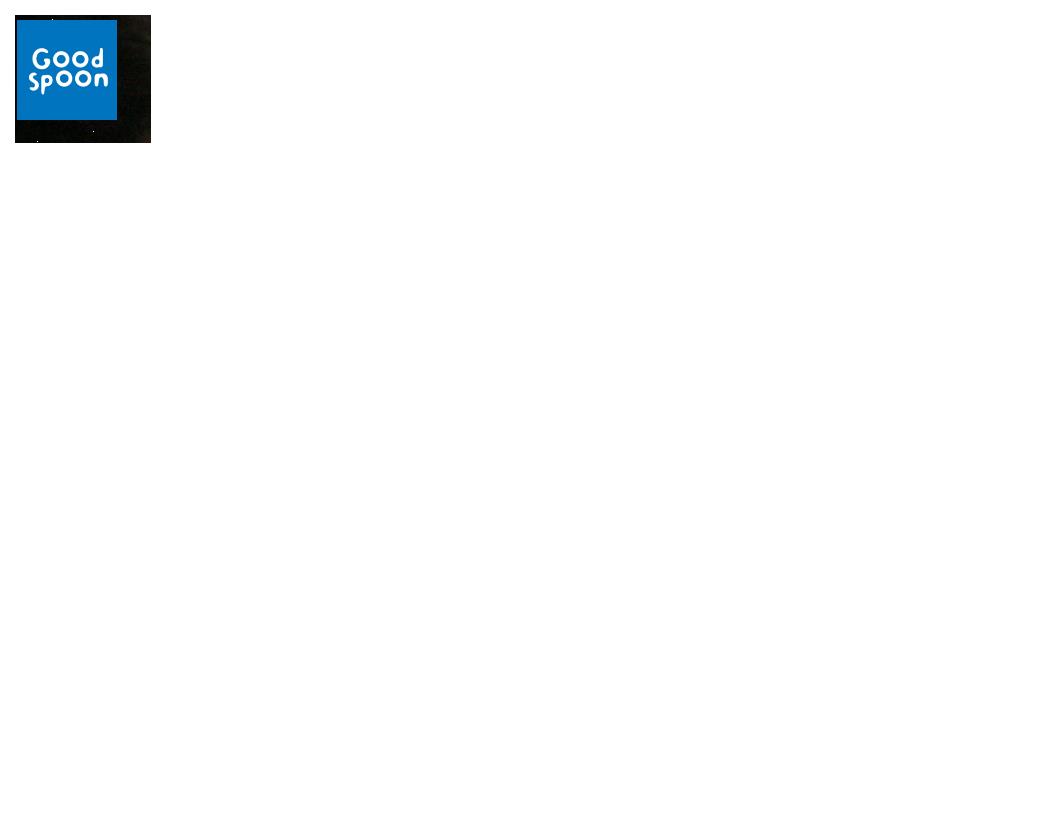 예수님 날 사랑해
Cristo me ama
끄리스또
메
아마
중남미 단기 선교 워크샵
Cristo me ama
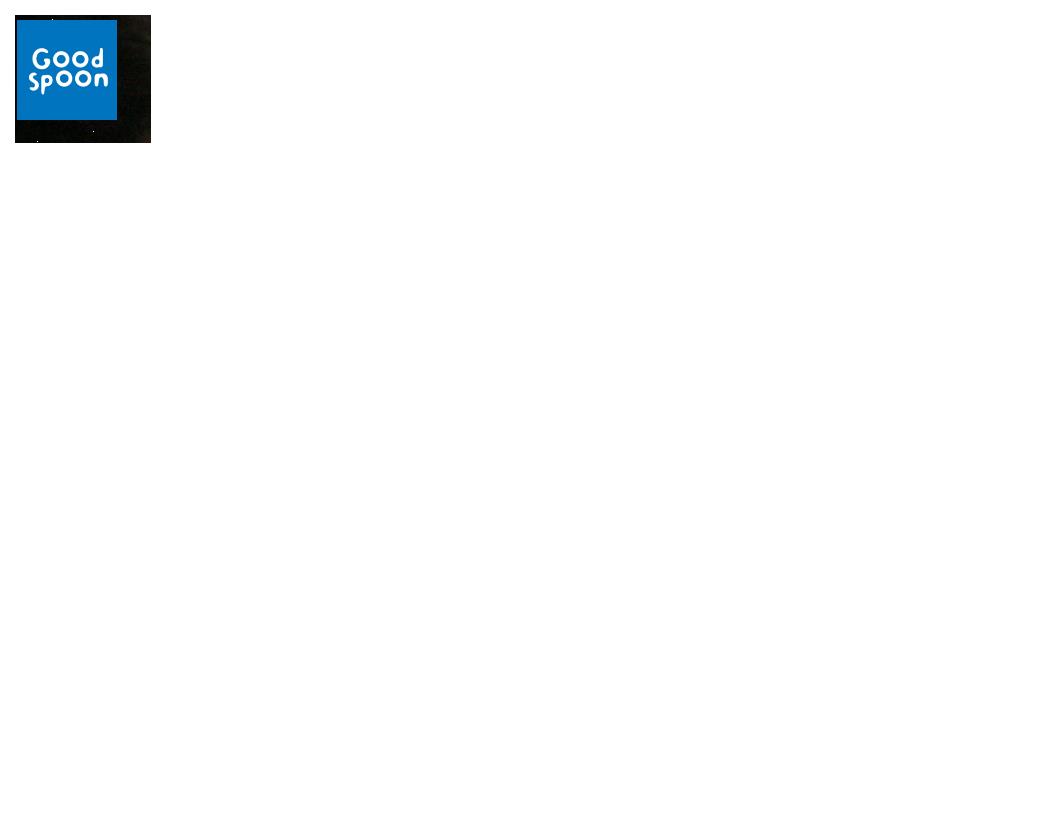 예수님 날 사랑하심을 내가 아네
Cristo me ama bien lo se
끄리스또
메
아마
비엔
로
쎄
그의 말씀이 알게 하네
su palabra me hace ver
쑤
빨라브라
메
아쎄
베~ㄹ
아이들이 그 분의 것이요
Que los ninos son de aquel
께
로스
니뇨~ㅅ
손
데
아껠
그분은 우리의 신실한 친구이네
Quien es nuestro amigo fiel
끼엔
에스
누에스뜨로
아미고
피엘
중남미 단기 선교 워크샵
Cristo me ama
Coro (후렴)
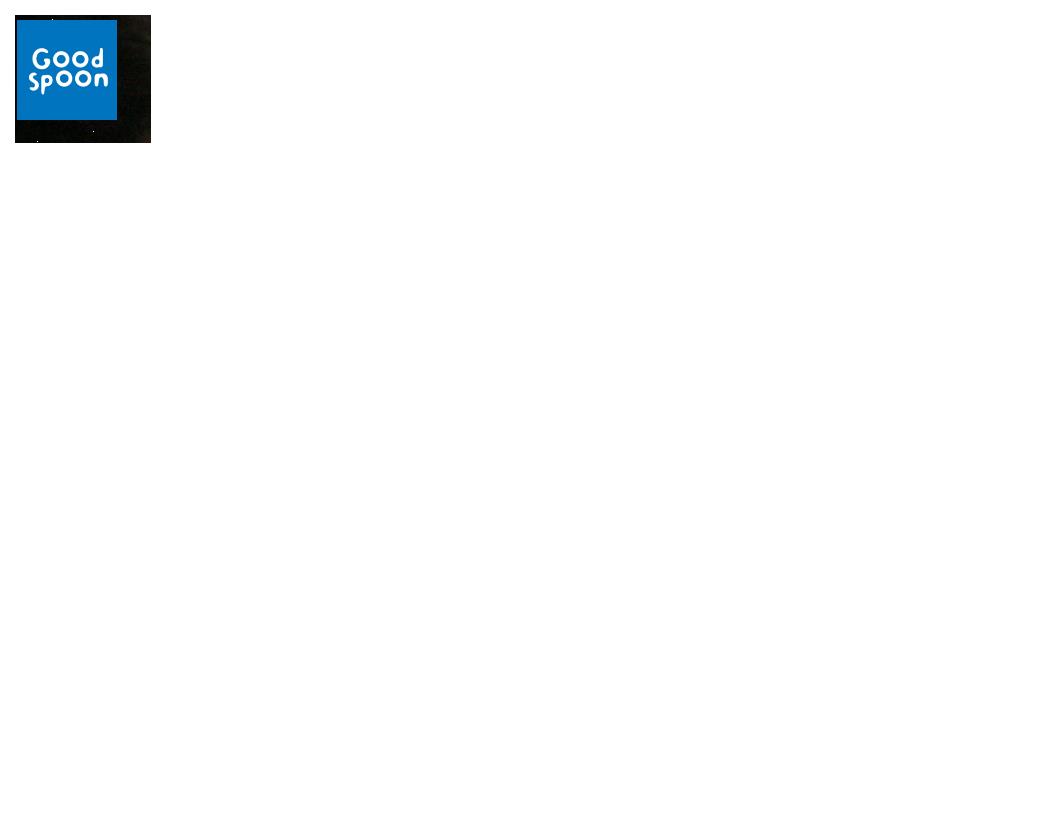 Si,
씨
예수님 날 사랑하시네
Cristo me ama, Cristo me ama
끄리스또
메
아마
끄리스또
메
아마
Si,
씨
예수님 날 사랑하신다고 성경에서 써있네
Cristo me ama, La Biblia dice asi
끄리스또
메
아마
라
비블리아
디쎄
아씨
중남미 단기 선교 워크샵
Cristo me ama
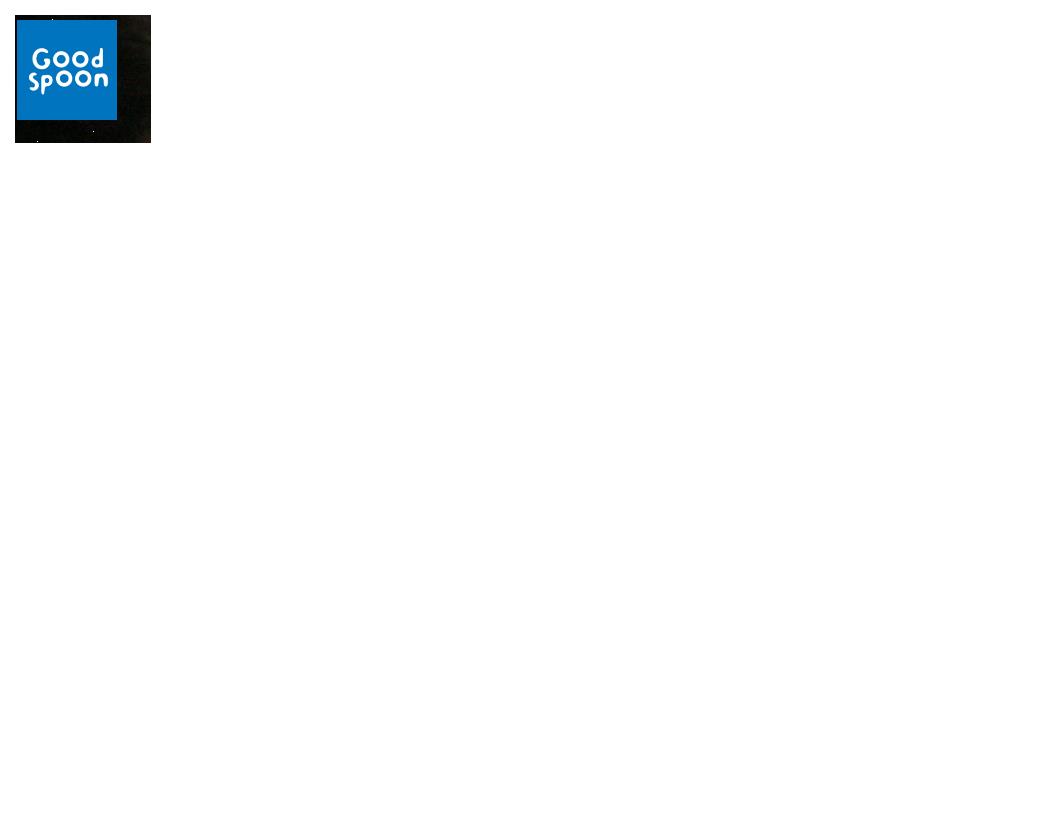 예수님 날 사랑하셔서 죽으셨네
Cristo me ama pues murio
끄리스또
메
아마
뿌에스
무리오
하늘이 열렸네
y el cielo me abrio
이
엘
씨엘로
메
아브리오
나의 모든 잘못을 사하시고
El mis culpas quitara
엘
미스
꿀빠스
끼따라
천국에 들어가게 하시네
y la entrada me dara
라
엔뜨라다
메
다라
이
중남미 단기 선교 워크샵
Cristo me ama
Coro (후렴)
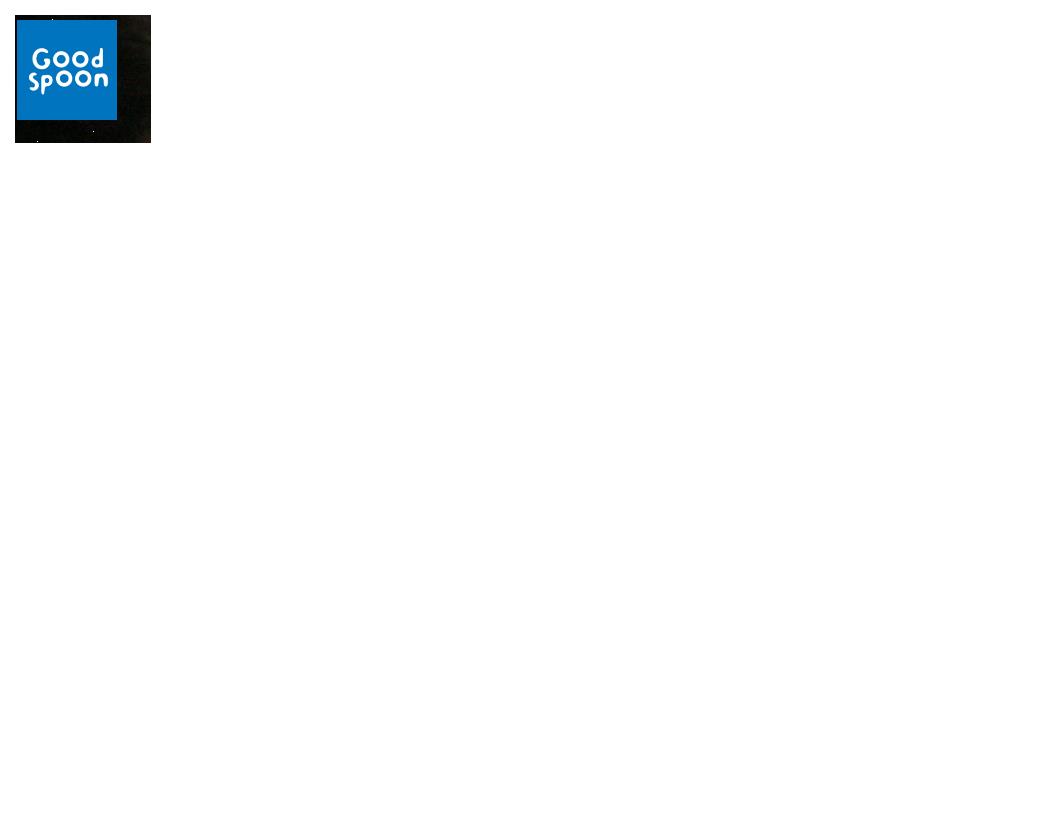 Si,
씨
예수님 날 사랑하시네
Cristo me ama, Cristo me ama
끄리스또
메
아마
끄리스또
메
아마
Si,
씨
예수님 날 사랑하신다고 성경에서 써있네
Cristo me ama, La Biblia dice asi
끄리스또
메
아마
라
비블리아
디쎄
아씨
중남미 단기 선교 워크샵
Cristo me ama
Coro (후렴)
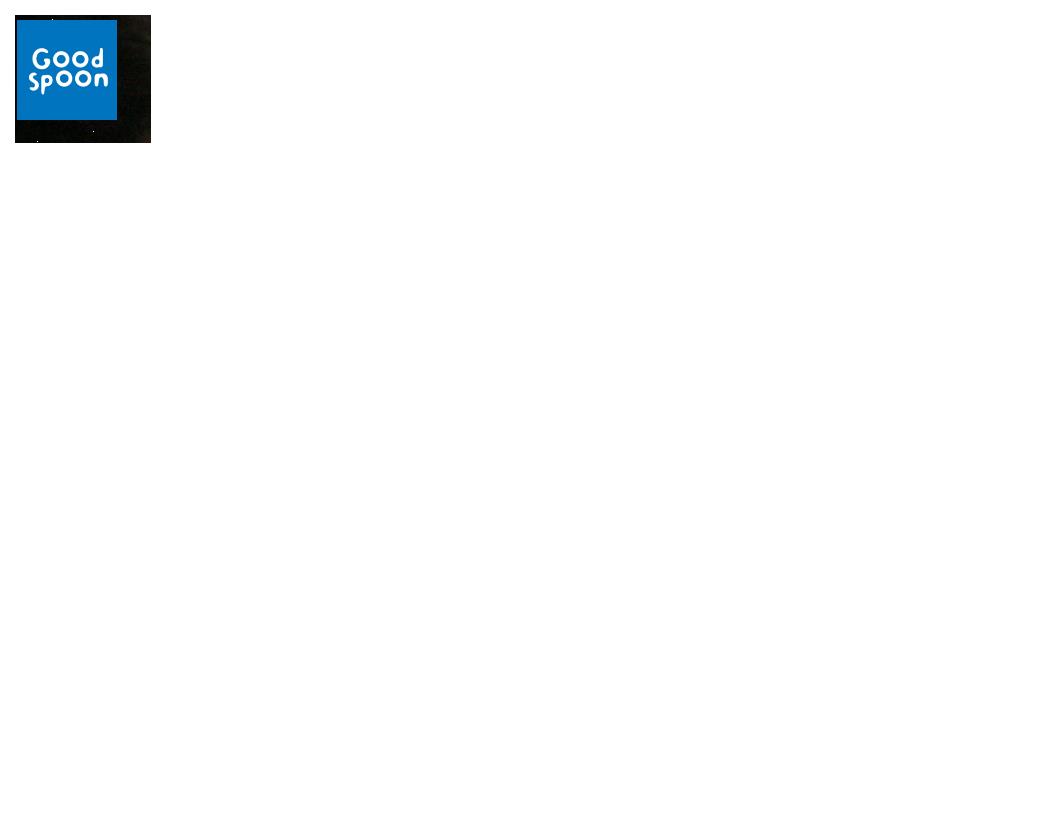 Si,
씨
예수님 날 사랑하시네
Cristo me ama, Cristo me ama
끄리스또
메
아마
끄리스또
메
아마
Si,
씨
예수님 날 사랑하신다고 성경에서 써있네
Cristo me ama, La Biblia dice asi
끄리스또
메
아마
라
비블리아
디쎄
아씨
중남미 단기 선교 워크샵
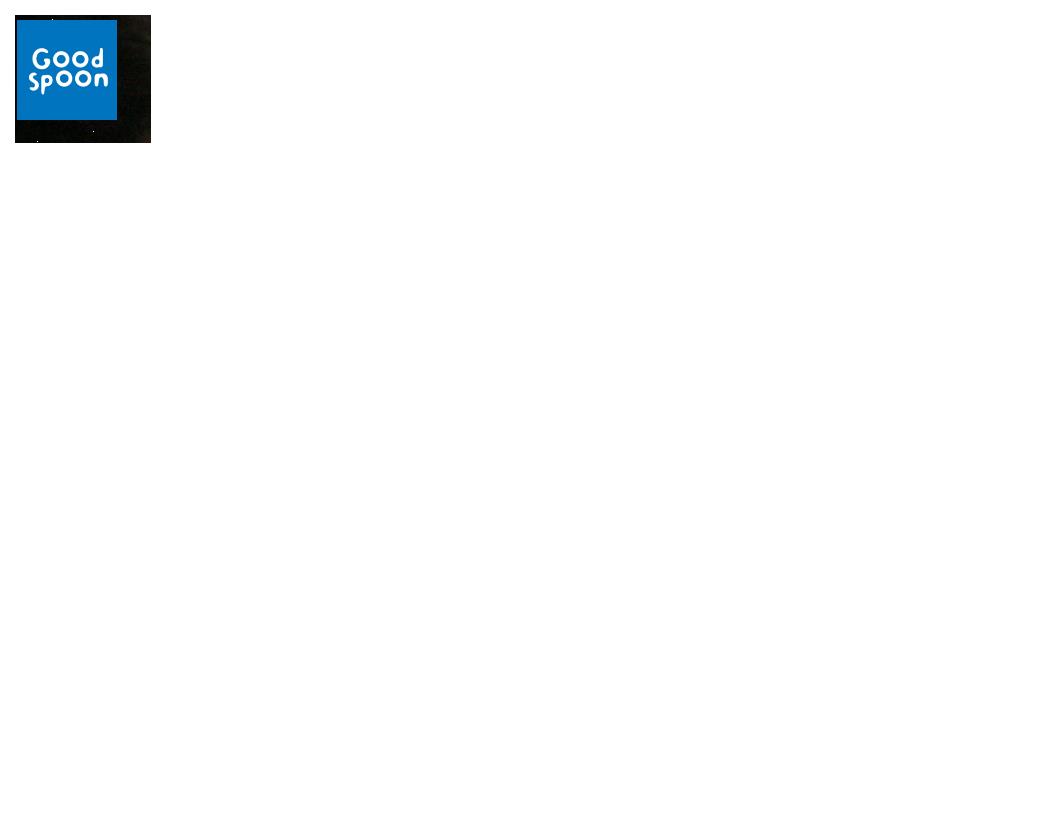 친구가 있네
Yo tengo un amigo
요
땡고
운
아미고
중남미 단기 선교 워크샵
Yo tengo un amigo
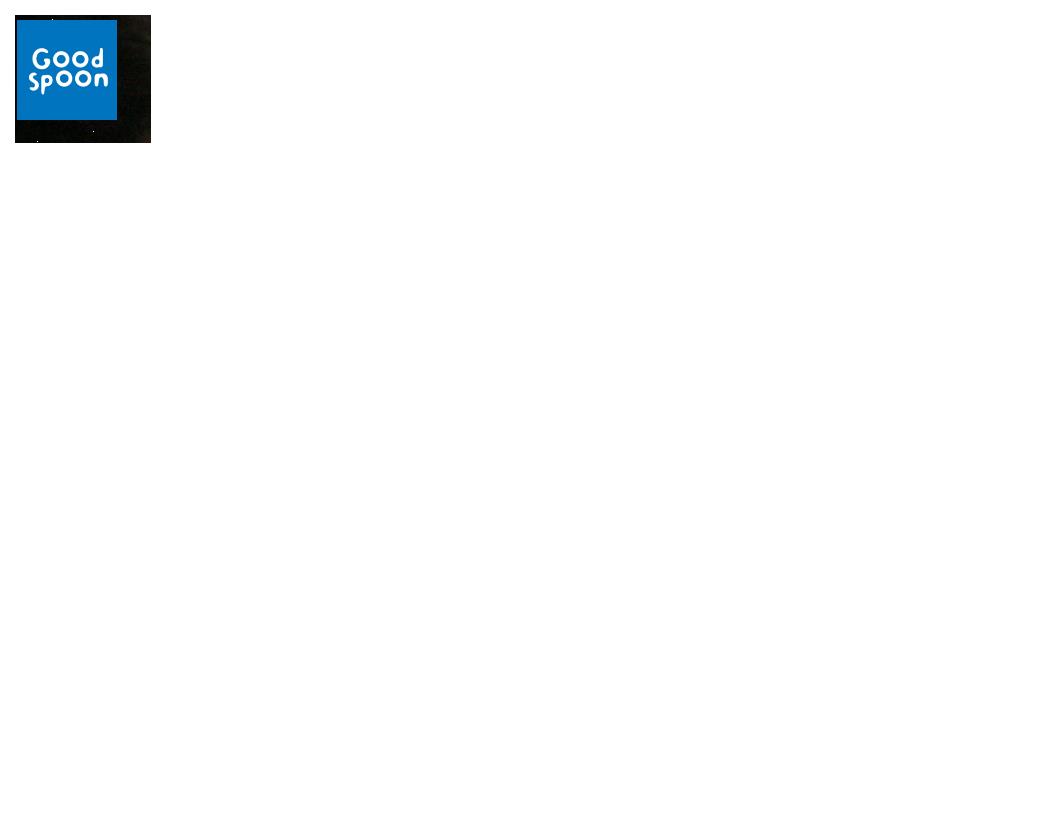 나를 사랑하는 친구있네
Yo tengo un amigo que me ama
요
땡고
운
아미고
께
메
아마
나를 사랑하네, 나를 사랑하네
me ama, me ama
메
아마
메
아마
나를 사랑하는 친구있네
Yo tengo un amigo que me ama
요
땡고
운
아미고
께
메
아마
그 분의 이름은 예수님
Su nombre es Jesus
쑤
놈브레
에쓰
헤수스
중남미 단기 선교 워크샵
Yo tengo un amigo
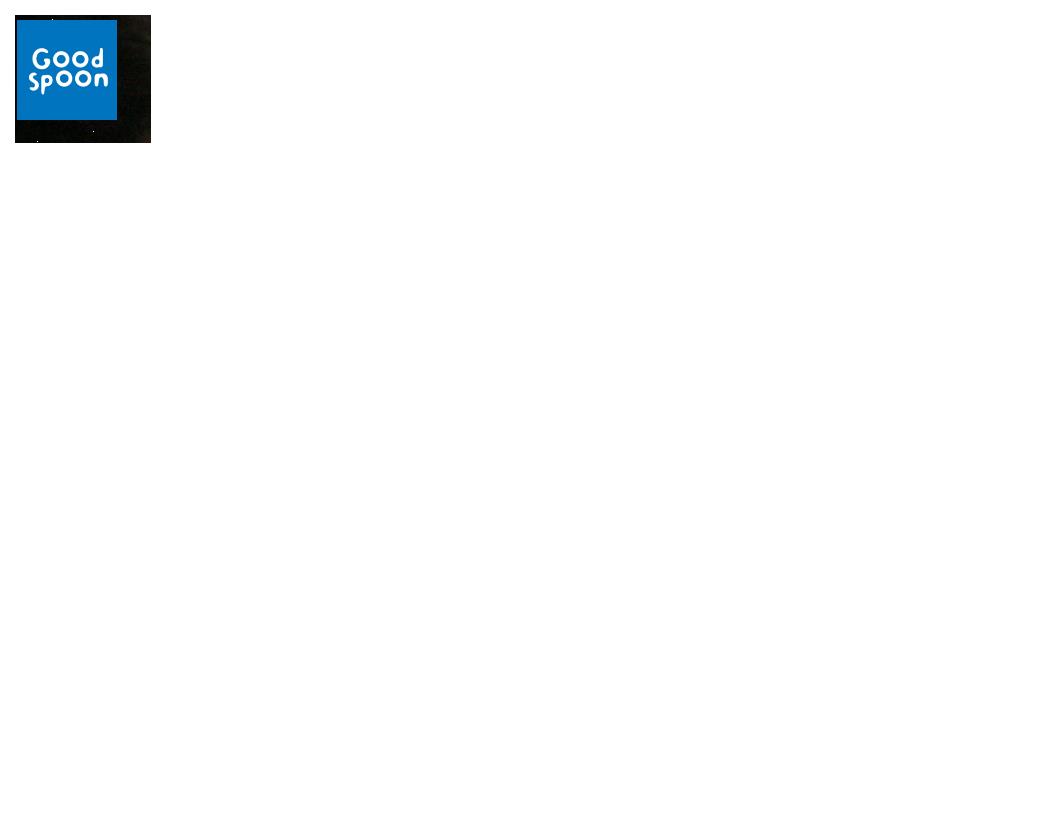 나를 사랑하네, 나를 사랑하네
que me ama, que me ama
께
메
아마
께
메
아마
나를 다정스럽게 사랑하시네
que me ama, si con tierno amor
께
메
아마
씨
꼰
띠에르노
아모~ㄹ
나를 사랑하네, 나를 사랑하네
que ma ama, que me ama
께
메
아마
께
메
아마
그 분의 이름은 예수님
Su nombre es Jesus
쑤
놈브레
에쓰
헤수스
중남미 단기 선교 워크샵
Yo tengo un amigo
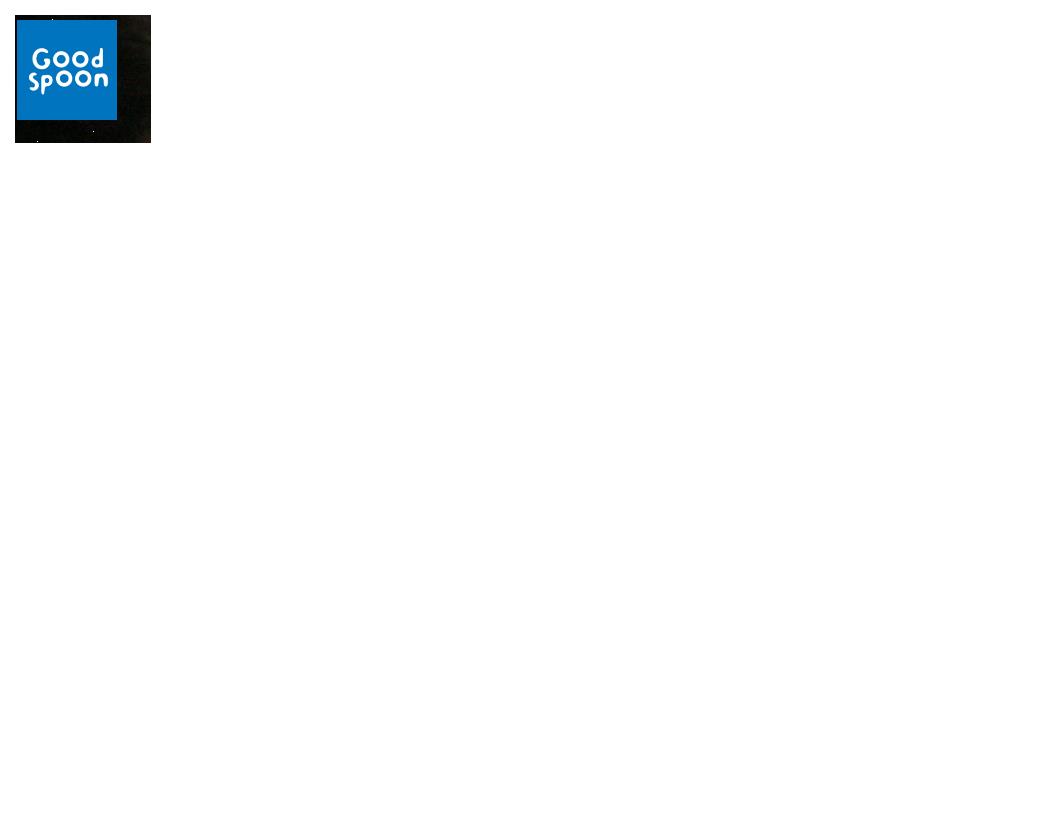 우리를 사랑하는 친구있네
Tenemos un amigo que nos ama
떼네모스
운
아미고
께
노스
아마
우리를 사랑하네, 우리를 사랑하네
nos ama, nos ama
노스
아마
노스
아마
우리를 사랑하는 친구있네
Tenemos un amigo que nos ama
떼네모스
운
아미고
께
노스
아마
그 분의 이름은 예수님
Su nombre es Jesus
쑤
놈브레
에쓰
헤수스
중남미 단기 선교 워크샵
Yo tengo un amigo
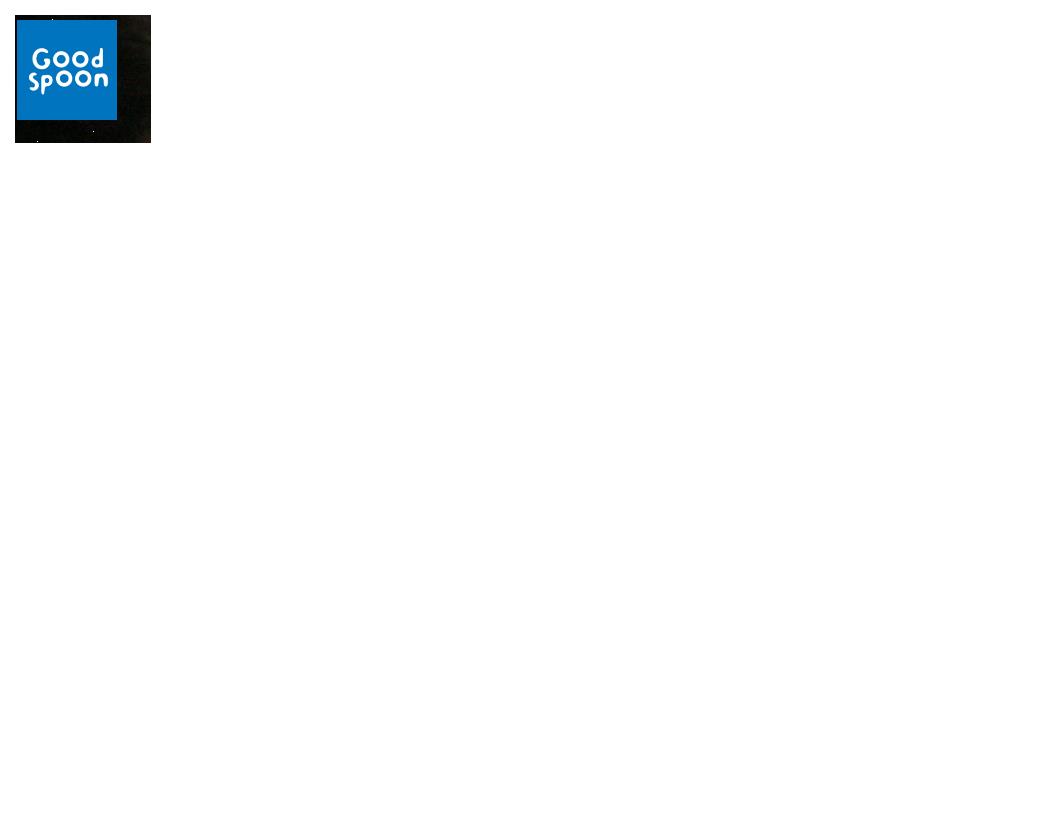 우리를 사랑하네, 우리를 사랑하네
que nos ama, que nos ama
께
노스
아마
께
노스
아마
우리를 다정스럽게 사랑하시네
que nos ama, si con tierno amor
께
노스
아마
씨
꼰
띠에르노
아모~ㄹ
우리를 사랑하네, 우리를 사랑하네
que nos ama, que nos ama
께
노스
아마
께
노스
아마
그 분의 이름은 예수님
Su nombre es Jesus
쑤
놈브레
에쓰
헤수스
중남미 단기 선교 워크샵
Yo tengo un amigo
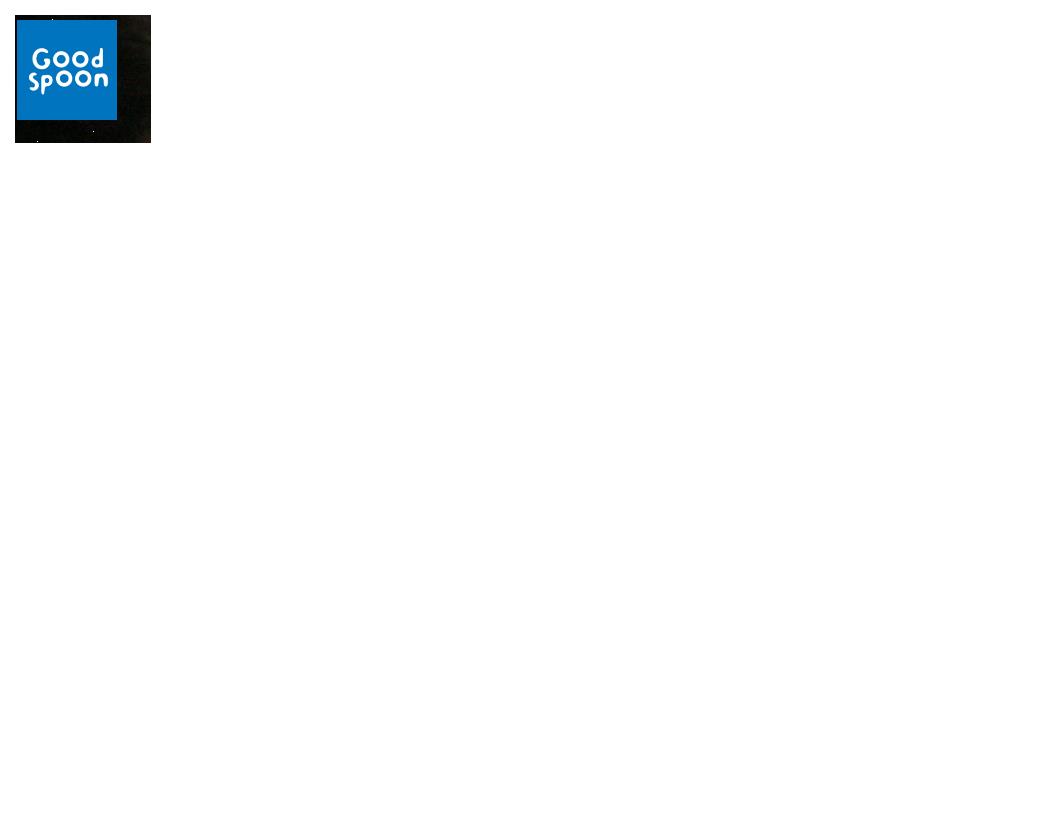 나를 사랑하는 친구있네
Yo tengo un amigo que me ama
요
땡고
운
아미고
께
메
아마
나를 사랑하네, 나를 사랑하네
me ama, me ama
메
아마
메
아마
나를 사랑하는 친구있네
Yo tengo un amigo que me ama
요
땡고
운
아미고
께
메
아마
그 분의 이름은 예수님
Su nombre es Jesus
쑤
놈브레
에쓰
헤수스
중남미 단기 선교 워크샵
Yo tengo un amigo
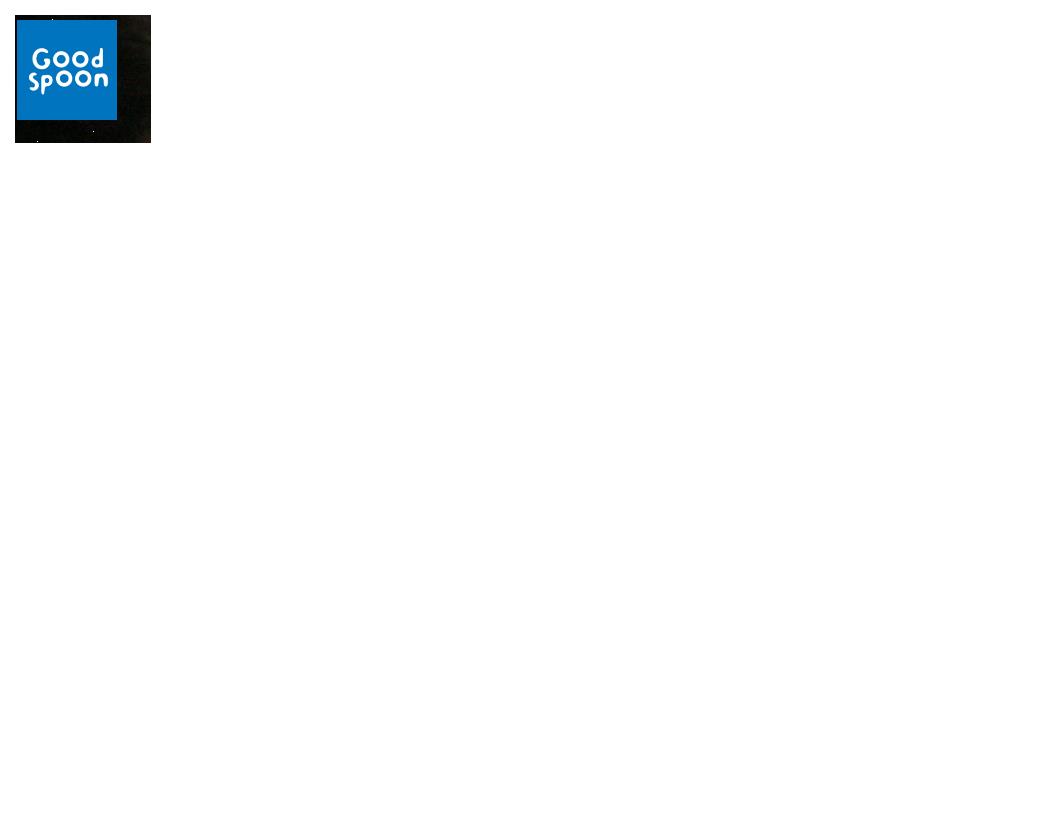 나를 사랑하네, 나를 사랑하네
que me ama, que me ama
께
메
아마
께
메
아마
나를 다정스럽게 사랑하시네
que me ama, si con tierno amor
께
메
아마
씨
꼰
띠에르노
아모~ㄹ
나를 사랑하네, 나를 사랑하네
que ma ama, que me ama
께
메
아마
께
메
아마
그 분의 이름은 예수님
Su nombre es Jesus
쑤
놈브레
에쓰
헤수스
중남미 단기 선교 워크샵
Yo tengo un amigo
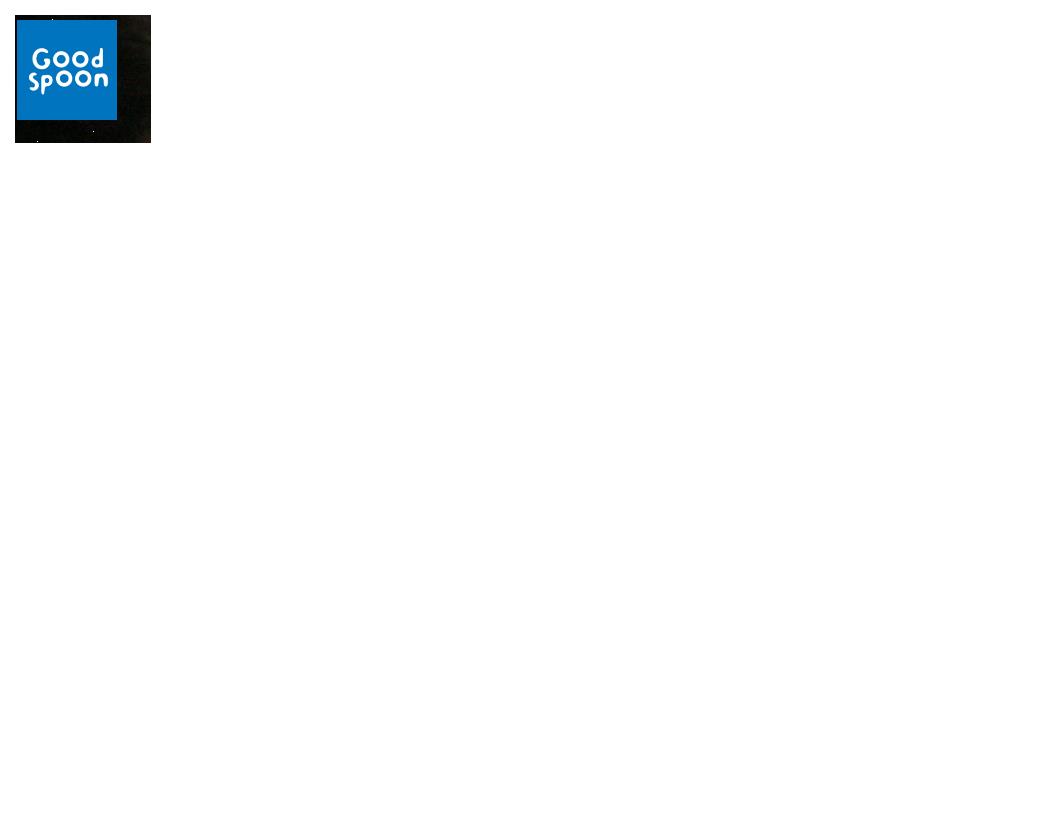 우리를 사랑하는 친구있네
Tenemos un amigo que nos ama
떼네모스
운
아미고
께
노스
아마
우리를 사랑하네, 우리를 사랑하네
nos ama, nos ama
노스
아마
노스
아마
우리를 사랑하는 친구있네
Tenemos un amigo que nos ama
떼네모스
운
아미고
께
노스
아마
그 분의 이름은 예수님
Su nombre es Jesus
쑤
놈브레
에쓰
헤수스
중남미 단기 선교 워크샵
Yo tengo un amigo
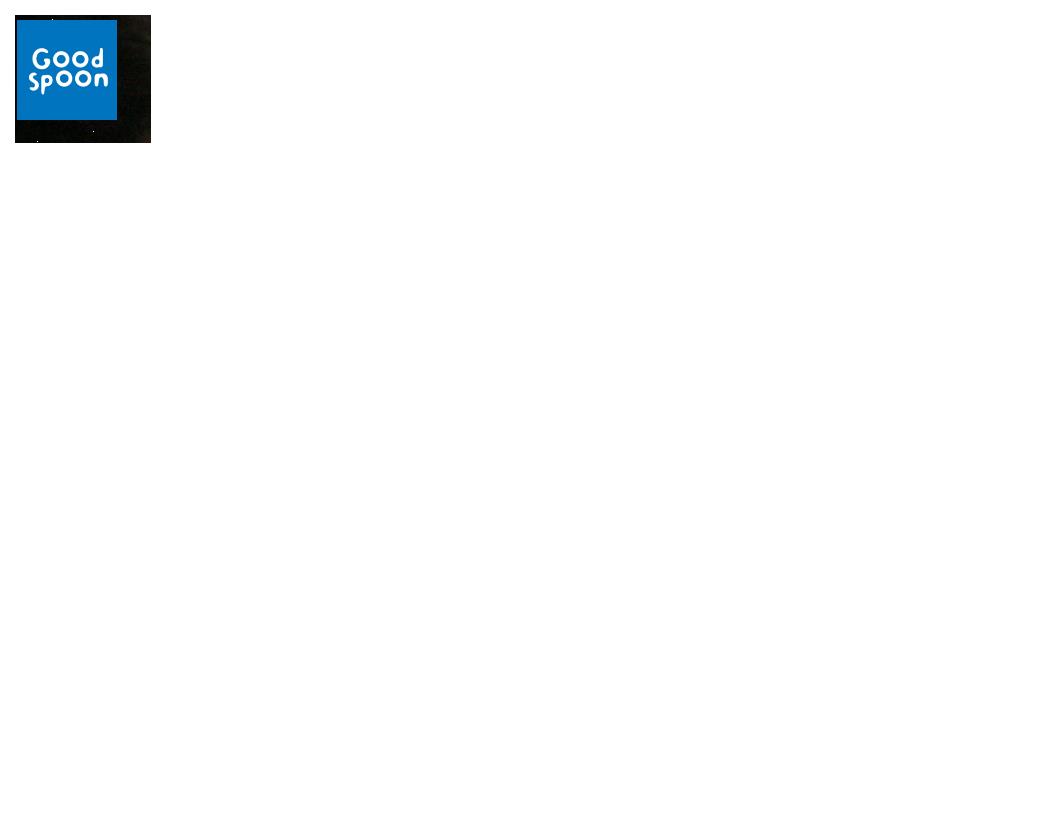 우리를 사랑하네, 우리를 사랑하네
que nos ama, que nos ama
께
노스
아마
께
노스
아마
우리를 다정스럽게 사랑하시네
que nos ama, si con tierno amor
께
노스
아마
씨
꼰
띠에르노
아모~ㄹ
우리를 사랑하네, 우리를 사랑하네
que nos ama, que nos ama
께
노스
아마
께
노스
아마
그 분의 이름은 예수님
Su nombre es Jesus
쑤
놈브레
에쓰
헤수스
중남미 단기 선교 워크샵
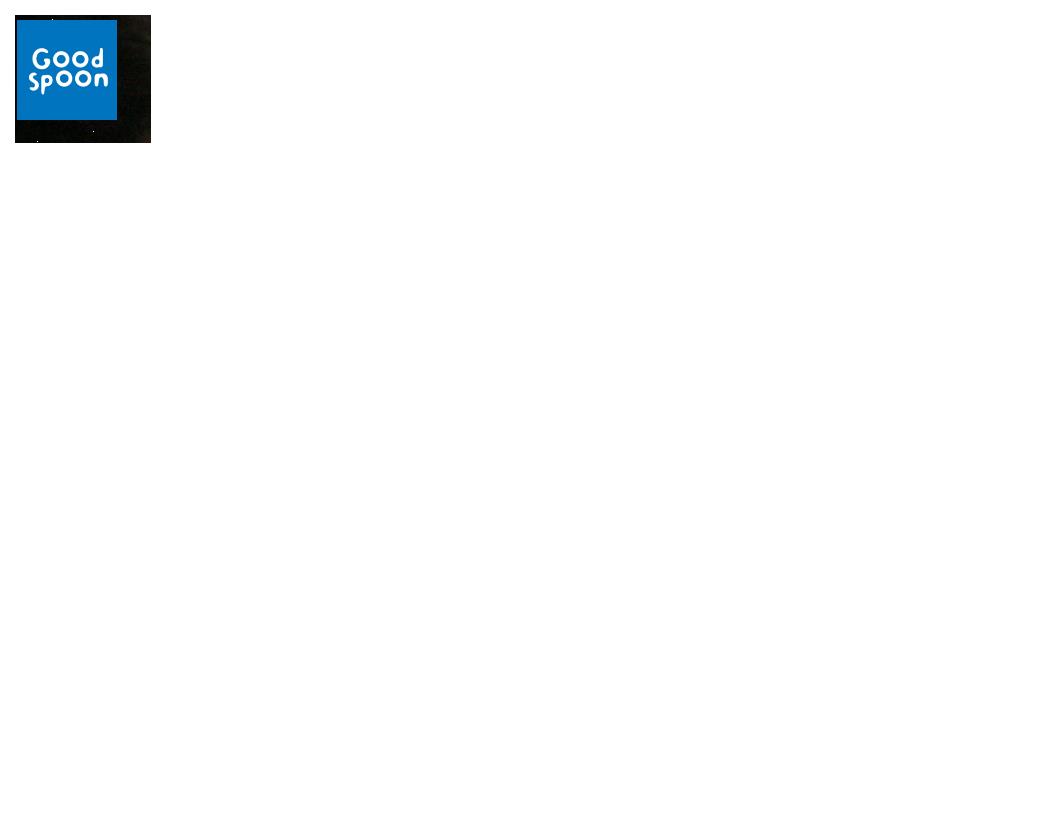 하나님 여기 계시니
Dios esta aqui
디오스
에스따
아끼
중남미 단기 선교 워크샵
Dios esta aqui
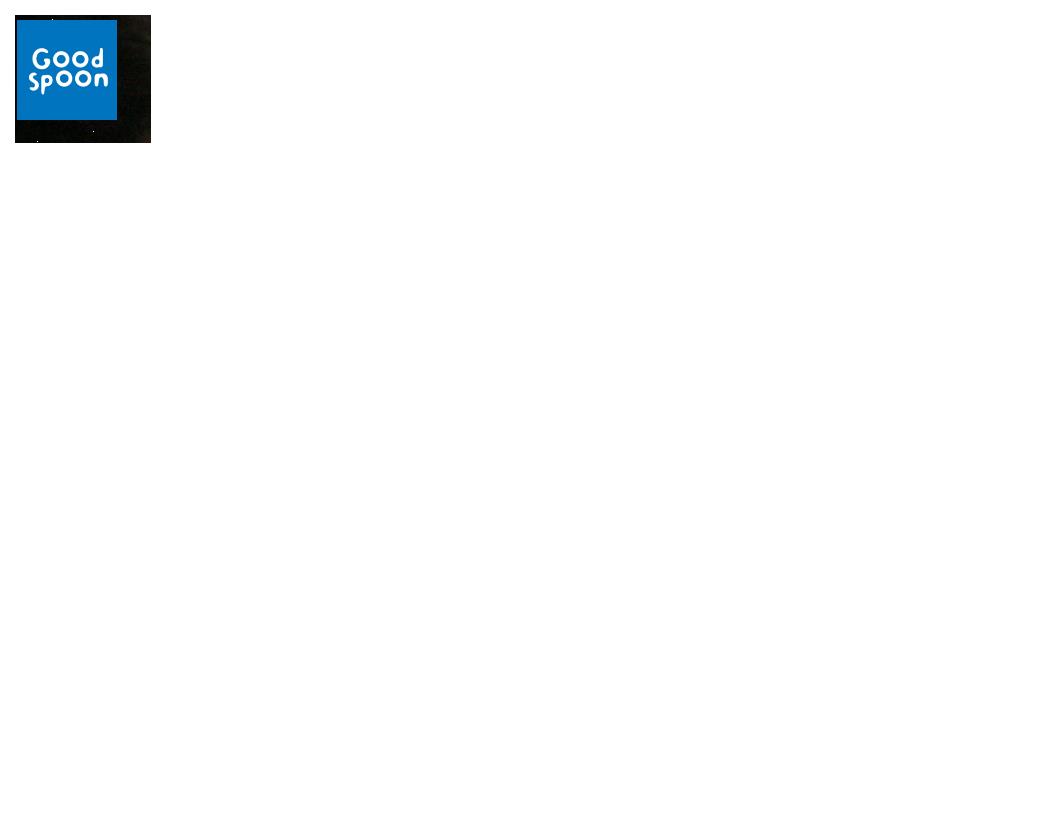 하나님 여기 계시네
Dios esta aqui, tan cierto
디오스
에스따
아끼
딴
씨에르또
내가 숨쉬는 공기와 같이
como el aire que respiro
꼬모
엘
아이레
께
레스삐로
아침에 떠오르는
tan cierto como la manana
딴
씨에르또
꼬모
라
마냐나
태양과 같이
se levanta el sol
쎄
레반따
엘
솔
중남미 단기 선교 워크샵
Dios esta aqui
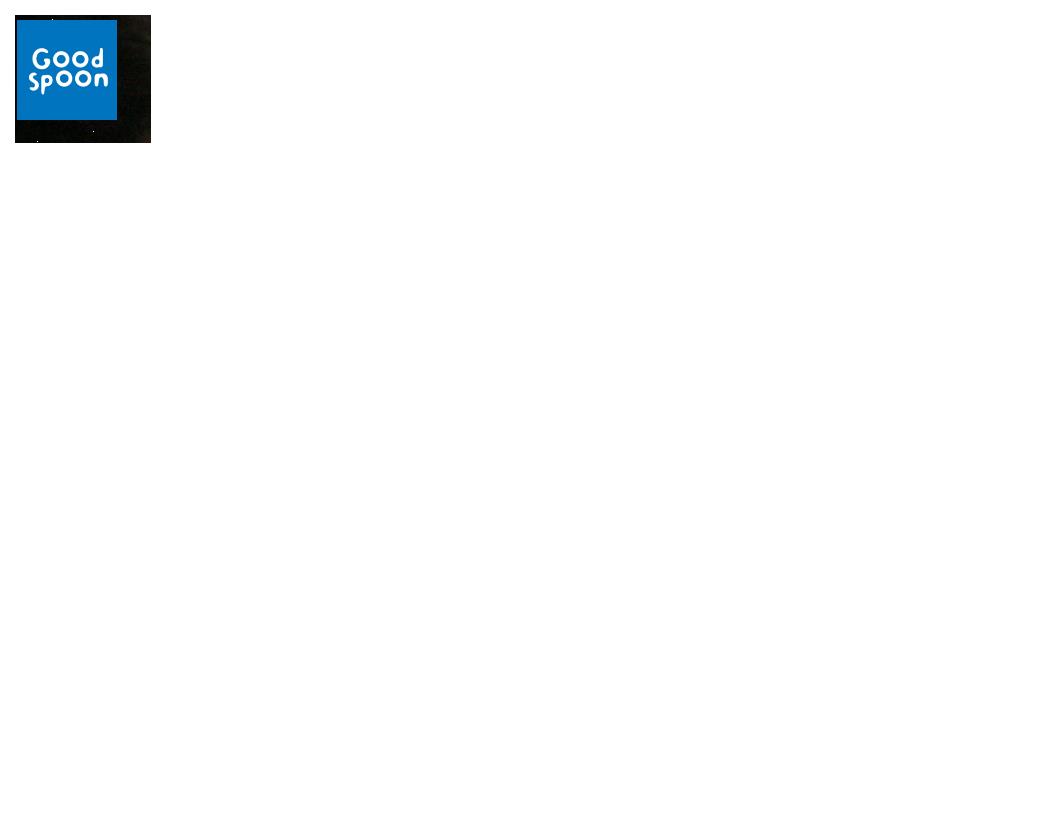 확실하네
Tan cierto,
딴
씨에르또
내가 그 분을 찬양하고
porque yo le canto
뽀르께
요
레
깐또
나를 들으시기 때문에
y me puede oir
이
메
뿌에데
오이~ㄹ
중남미 단기 선교 워크샵
Dios esta aqui
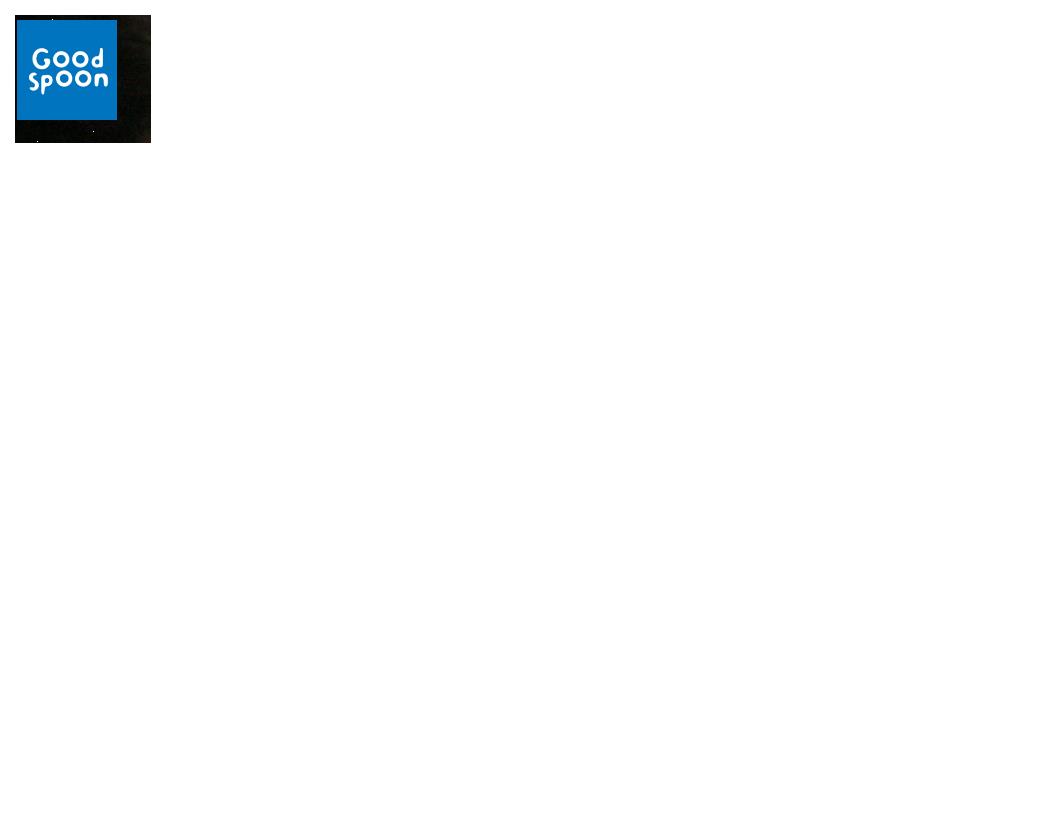 하나님 여기 계시네
Dios esta aqui, tan cierto
디오스
에스따
아끼
딴
씨에르또
내가 숨쉬는 공기와 같이
como el aire que respiro
꼬모
엘
아이레
께
레스삐로
아침에 떠오르는
tan cierto como la manana
딴
씨에르또
꼬모
라
마냐나
태양과 같이
se levanta el sol
쎄
레반따
엘
솔
중남미 단기 선교 워크샵
Dios esta aqui
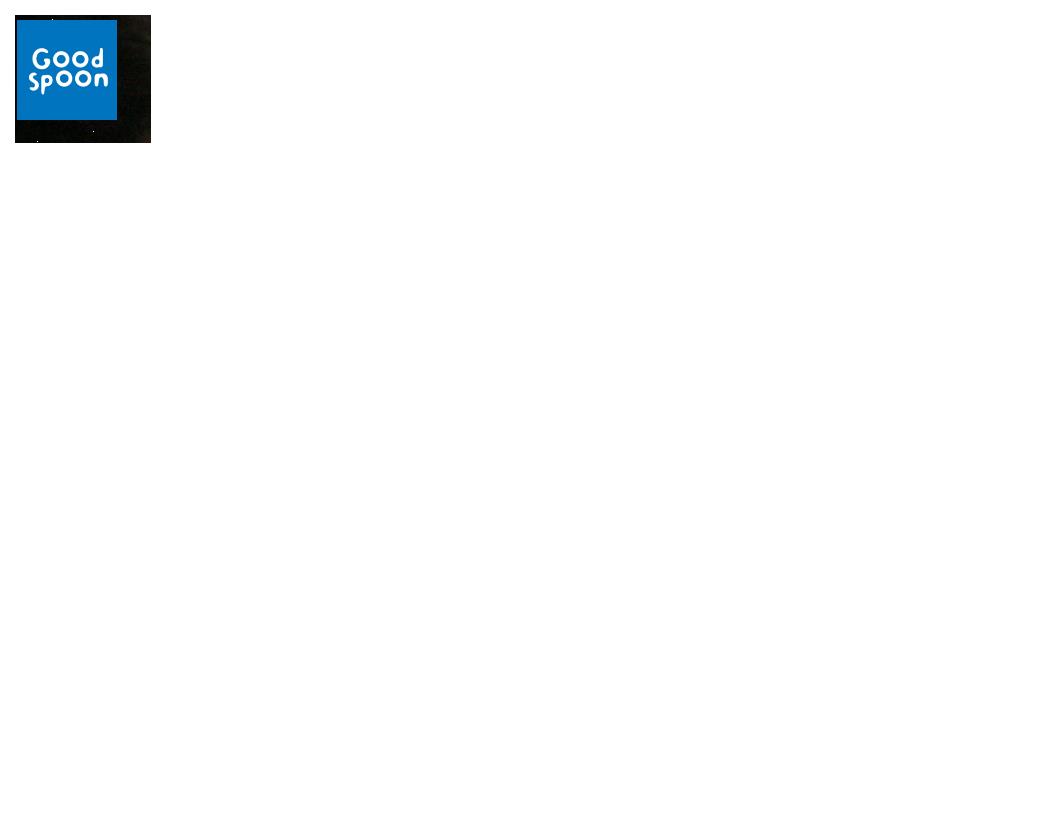 확실하네
Tan cierto,
딴
씨에르또
내가 그 분을 찬양하고
porque yo le canto
뽀르께
요
레
깐또
나를 들으시기 때문에
y me puede oir
이
메
뿌에데
오이~ㄹ
중남미 단기 선교 워크샵
Dios esta aqui
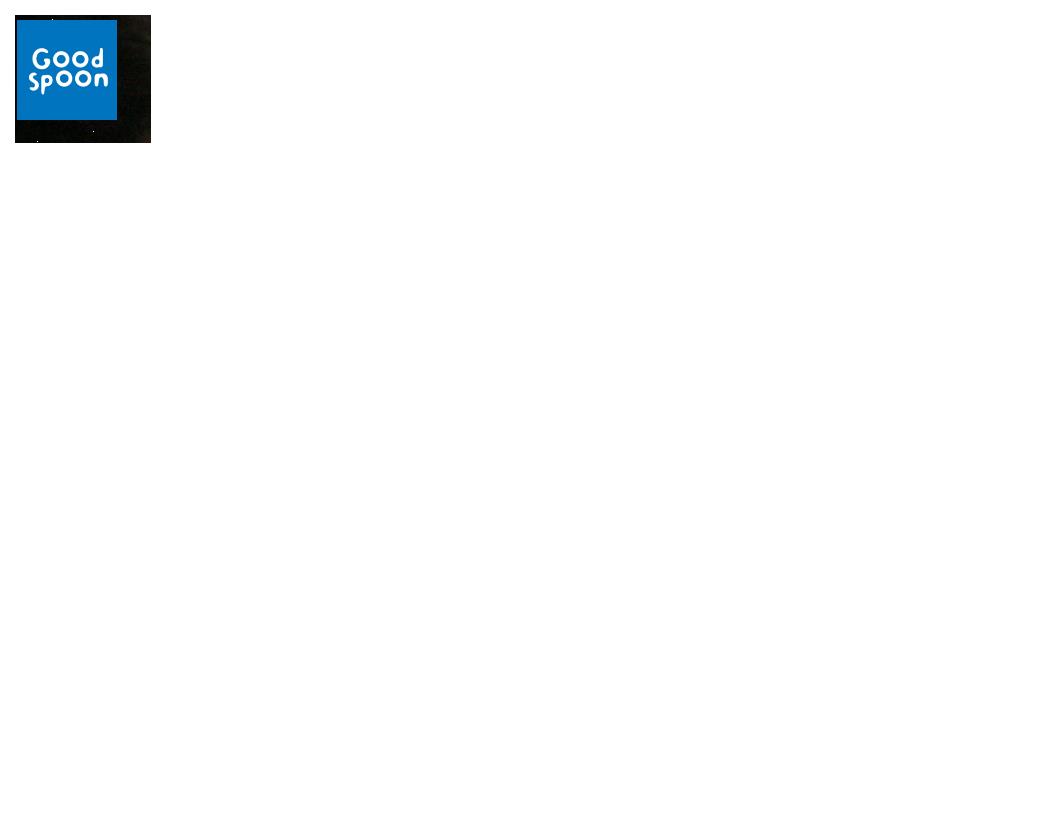 당신은 느낄 수 있네
Lo puedes sentir, a tu lado
로
뿌에데스
쎈띠~ㄹ
아
뚜
라도
지금 바로 이 순간 당신 편에서
en este mismo instante
엔
에스떼
미스모
인스딴떼
당신은 품을 수 있네
Lo puedes llevar
로
뿌에데스
이예바~ㄹ
당신의 마음 깊은 곳에
muy dentro de tu corazon
무이
덴뜨로
데
뚜
꼬라손
중남미 단기 선교 워크샵
Dios esta aqui
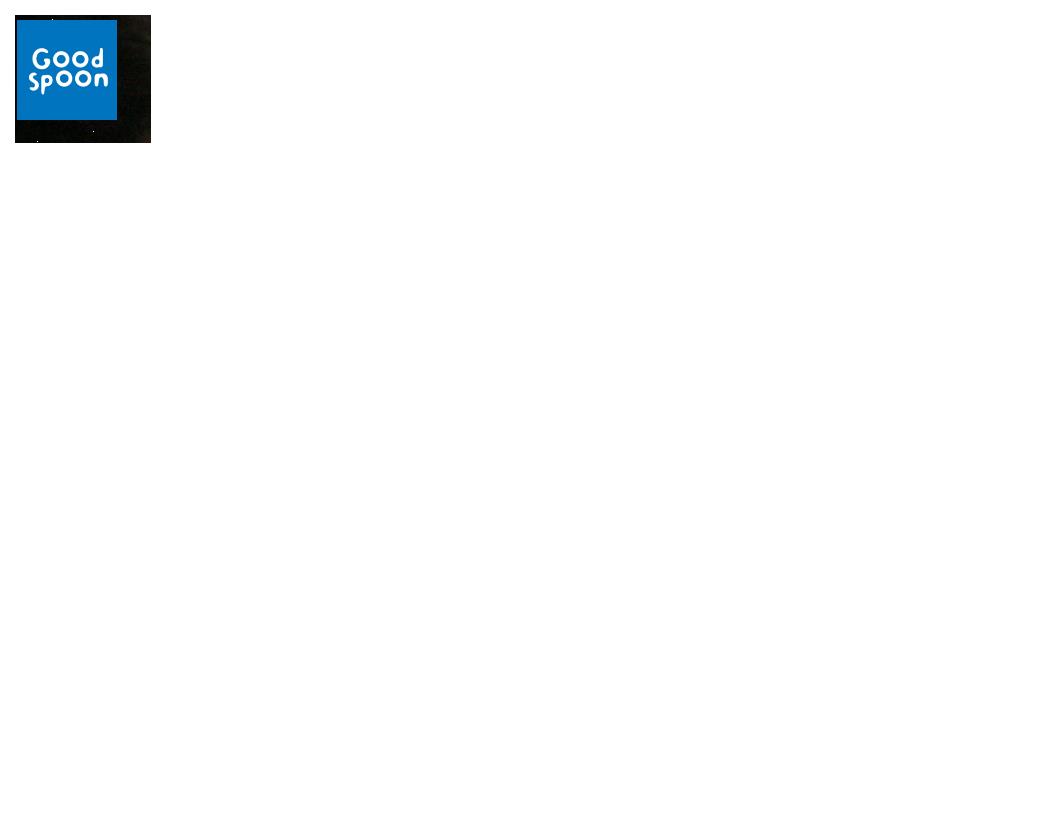 당신은 느낄 수 있네
Lo puedes sentir, en ese
로
뿌에데스
쎈띠~ㄹ
엔
에쎄
당신이 가지고 있는 문제를 통해서
problemas que tienes
쁘로블레마스
께
띠에네스
하나님이 여기 계시기에
Dios esta aqui, si tu quieres
디오스
에스따
아끼
씨
뚜
끼에레스
원한다면 그 분을 따를 수 있네
le puedes seguir
레
뿌에데스
쎄기~ㄹ
중남미 단기 선교 워크샵
Dios esta aqui
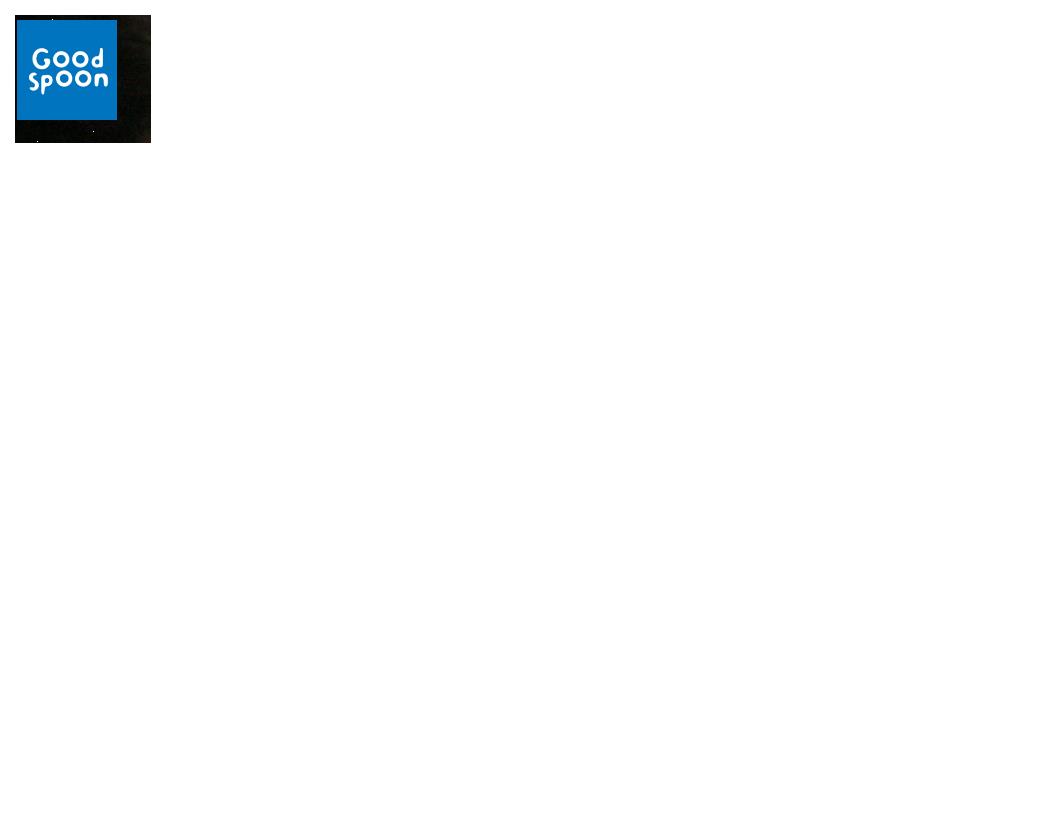 하나님 여기 계시네
Dios esta aqui, tan cierto
디오스
에스따
아끼
딴
씨에르또
내가 숨쉬는 공기와 같이
como el aire que respiro
꼬모
엘
아이레
께
레스삐로
아침에 떠오르는
tan cierto como la manana
딴
씨에르또
꼬모
라
마냐나
태양과 같이
se levanta el sol
쎄
레반따
엘
솔
중남미 단기 선교 워크샵
Dios esta aqui
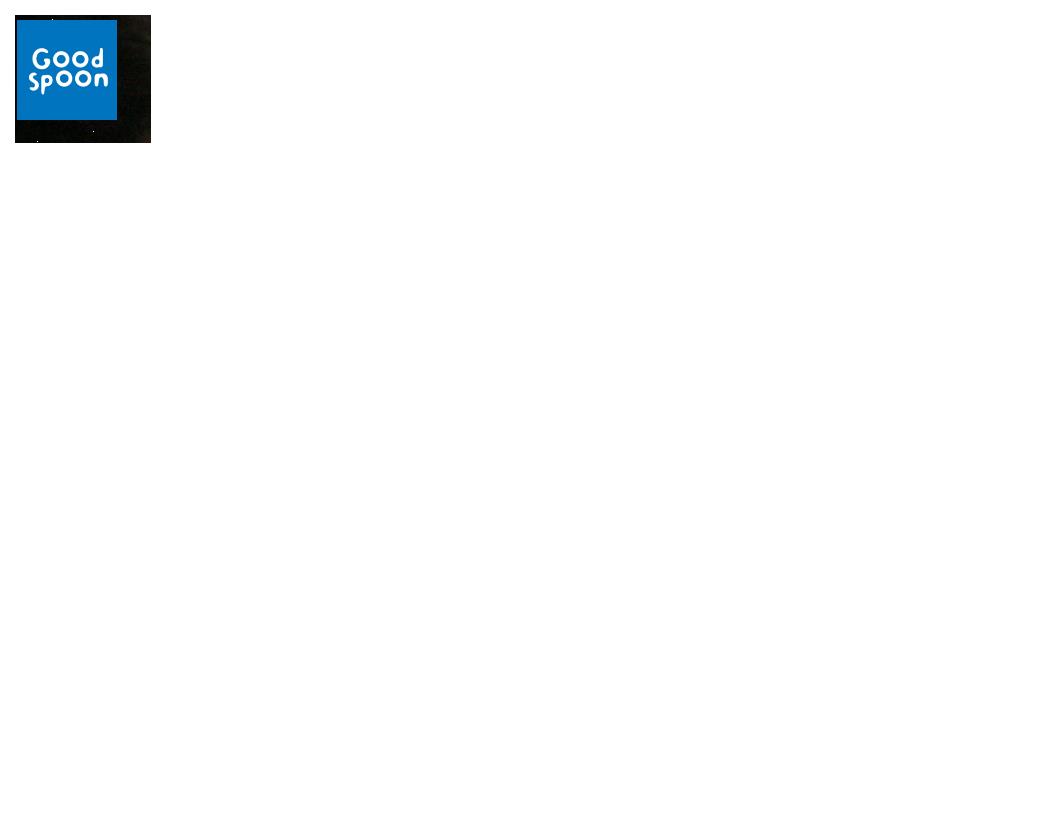 확실하네
Tan cierto,
딴
씨에르또
내가 그 분을 찬양하고
porque yo le canto
뽀르께
요
레
깐또
나를 들으시기 때문에
y me puede oir
이
메
뿌에데
오이~ㄹ
중남미 단기 선교 워크샵
Dios esta aqui
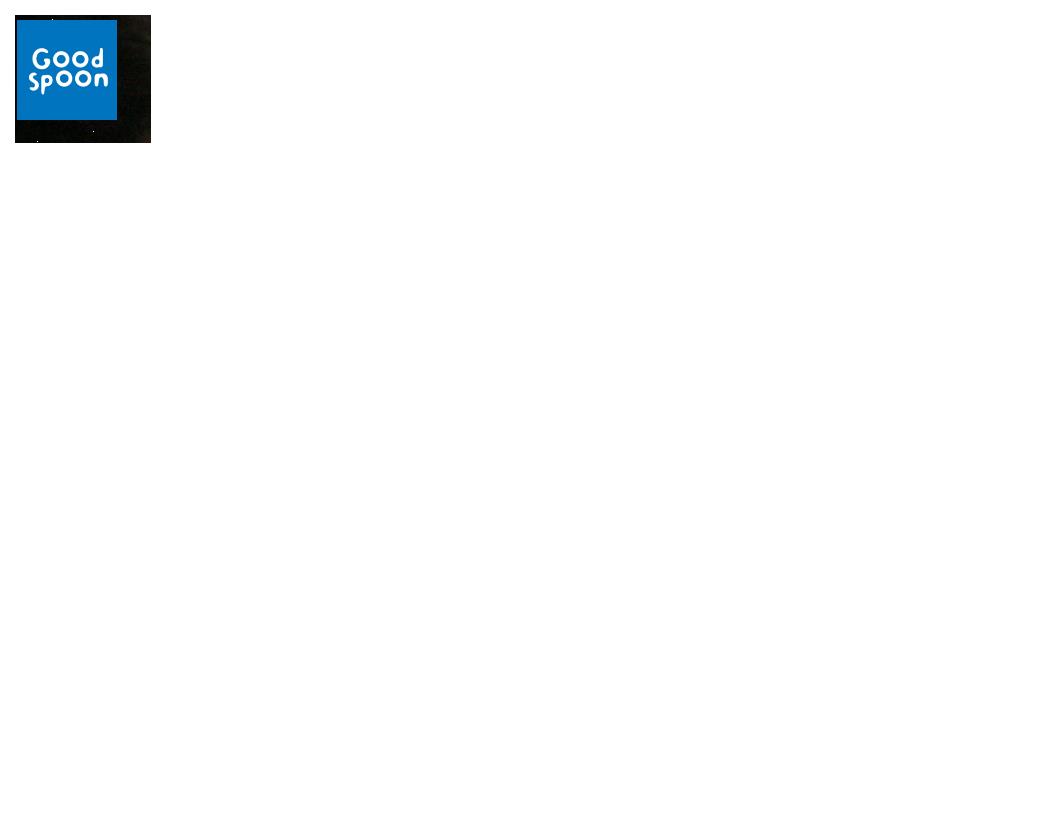 당신은 느낄 수 있네
Lo puedes sentir, a tu lado
로
뿌에데스
쎈띠~ㄹ
아
뚜
라도
지금 바로 이 순간 당신 편에서
en este mismo instante
엔
에스떼
미스모
인스딴떼
당신은 품을 수 있네
Lo puedes llevar
로
뿌에데스
이예바~ㄹ
당신의 마음 깊은 곳에
muy dentro de tu corazon
무이
덴뜨로
데
뚜
꼬라손
중남미 단기 선교 워크샵
Dios esta aqui
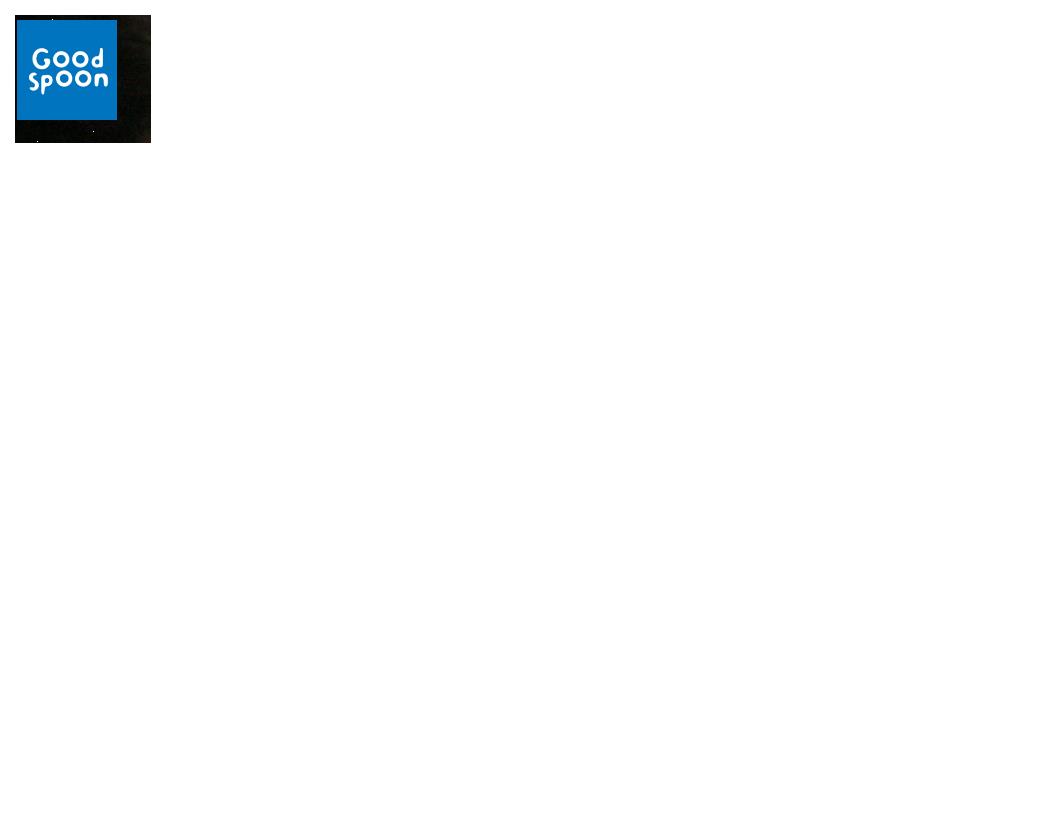 당신은 느낄 수 있네
Lo puedes sentir, en ese
로
뿌에데스
쎈띠~ㄹ
엔
에쎄
당신이 가지고 있는 문제를 통해서
problemas que tienes
쁘로블레마스
께
띠에네스
예수님이 여기 계시기에
Jesus esta aqui, si tu quieres
헤수쓰
에스따
아끼
씨
뚜
끼에레스
원한다면 그 분을 따를 수 있네
le puedes seguir
쎄기~ㄹ
레
뿌에데스
중남미 단기 선교 워크샵
Dios esta aqui
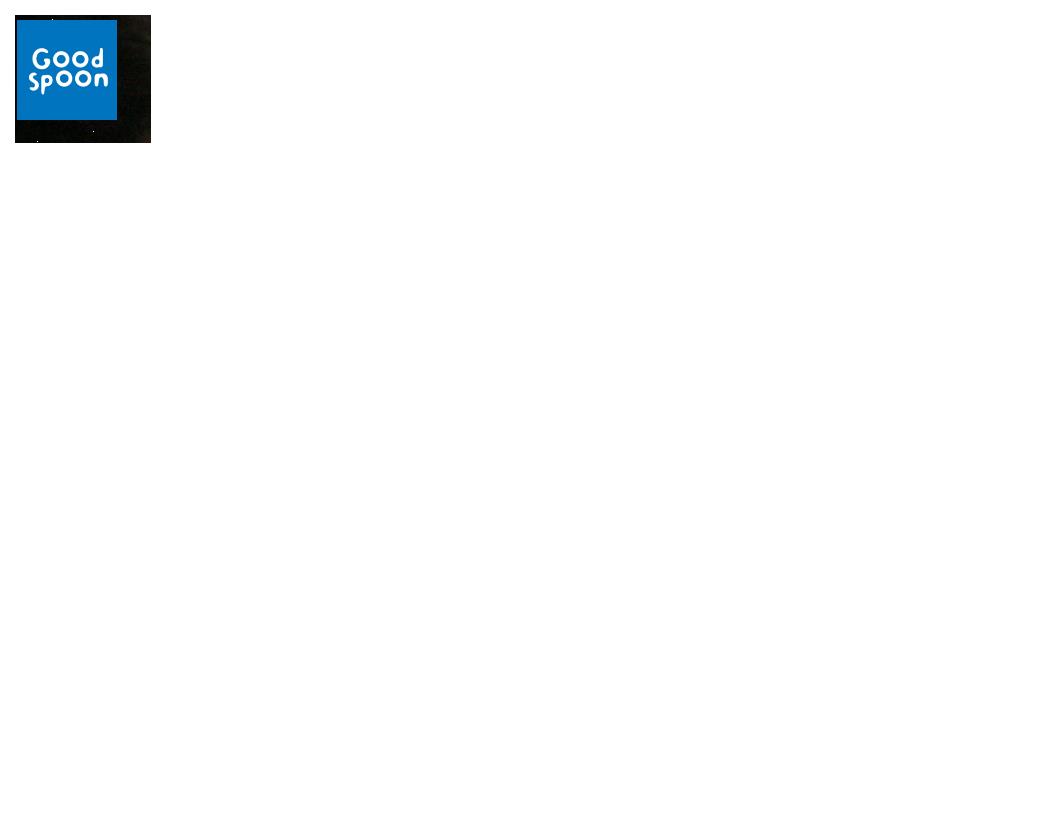 당신은 느낄 수 있네
Lo puedes sentir, a tu lado
로
뿌에데스
쎈띠~ㄹ
아
뚜
라도
지금 바로 이 순간 당신 편에서
en este mismo instante
엔
에스떼
미스모
인스딴떼
당신은 품을 수 있네
Lo puedes llevar
로
뿌에데스
이예바~ㄹ
당신의 마음 깊은 곳에
muy dentro de tu corazon
무이
덴뜨로
데
뚜
꼬라손
중남미 단기 선교 워크샵
Dios esta aqui
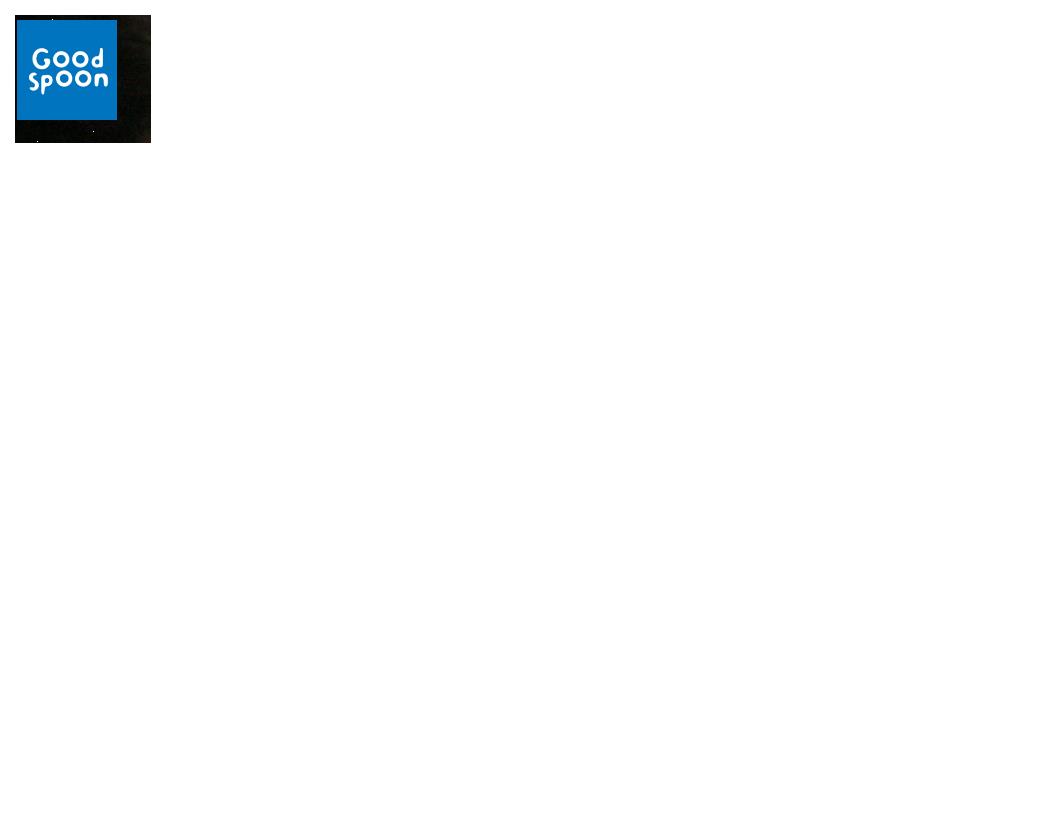 당신은 갖을 수 있네
Lo puedes tener, en ese
로
뿌에데스
떼네~ㄹ
엔
에쎄
당신이 겪고 있는 문제를 통해서
problemas que llevas
쁘로블레마스
께
이예바스
예수님이 여기 계시기에
Jesus esta aqui, si tu quieres
헤수쓰
에스따
아끼
씨
뚜
끼에레스
원한다면 그 분을 따를 수 있네
le puedes seguir
레
뿌에데스
쎄기~ㄹ
중남미 단기 선교 워크샵